NỘI DUNG HƯỚNG DẪN ÔN THI TỈNH BÌNH PHƯỚC
CÁC ĐẠI TỪ
DANH TỪ
TRỢ ĐỘNG TỪ HÌNH THÁI
LIÊN TỪ PHỤ THUỘC (CHÍNH PHỤ)
FOR
He will surely succeed, for (because) he works hard.
WHEREAS
He learns hard whereas his friends don't.
WHILE.
Don't sing while you work.
BESIDES, MOREOVER.
She is one of the lady I know; besides, she has a great personality.
SO
It rained very hard; so, we didn't go out that night.
HENCE
He came late; hence, he missed the first part of the lesson.
Mệnh đề trạng ngữ thời gian
AFTER
The ship was checked carefully after she had been built.
AS
They left as the bell rang.
AS SOON AS
They will get married as soon as they finish university.
BEFORE.
Don't count your chickens before they are hatched.
Before going to bed, remember to clean your teeth
AS LONG AS
I will lend you some money as long as you promise to pay me back.
UNTIL.
My sister won’t get married until she is 40 years old
WHEN.
When you visit this country, you should bring thick winter clothes.
WHILE.
The teacher came in while the students were singing a song.
Mệnh đề lý do (Clause of reason):
AS
As it rained very hard, we stopped the games.

BECAUSE.
We could not pass the test because we didn't learn hard.

SINCE
I must go since she has telephoned three times.
Mệnh đề mục đích (Clause of purpose)
THAT
I work hard that I may succeed in life.
SO THAT.
My mother make sacrifices so that her children receive a good condition
IN ORDER TO.
We learn French in order to study in France.
Mệnh đề điều kiện (Clause of condition)
IF.
I will spend my holiday in the USA  if I have money.
UNLESS (IF NOT)
You will be late unless you set off now.
PROVIDED THAT
You can enter the room provided that you have the ticket.
IN CASE
Please take a map with you in case (that) you may get lost.
WISH.
Articles (Mạo từ)
Mạo từ a, an được dùng trước các danh từ số ít, các danh từ lần đầu tiên được đề cập đến. (Lưu ý: mạo từ an đứng trước các danh từ bắt đầu bằng một nguyên âm)
We have a cat and a dog. 
Mạo từ the đứng trước các danh từ số ít, số nhiều, danh từ đếm được và danh từ không đếm được khi danh từ ấy được nhắc lại lần thứ hai hoặc khi cả người nói lẫn người nghe đều biết về khái niệm, sự vật, ý tưởng đề cập đến.
- We have a cat and a dog. The cat is old, but the dog is just a puppy.
MẠO TỪ A / AN ĐƯỢC SỬ DỤNG
trước danh từ chỉ nghề nghiệp 
I’m a teacher. She’s an architect. 
trong một số thành ngữ, cụm từ chỉ số lượng. 
a pair of (một cặp), a couple of (một đôi), a few (một ít), a little (một ít), a great deal of (nhiều), a great number of (nhiều) …
trong các câu cảm thán có cấu trúc: “ what + a + danh từ đếm được số ít”. 
What a lovely day! (một ngày thật đẹp) What a pity! (thật tội nghiệp)
MẠO TỪ THE ĐƯỢC SỬ DỤNG
trước tên của các đại dương, sông, khách sạn, quán rượu, nhà hát, bảo tàng và báo.
 The Atlantic (Ấn Độ dương), the British Museum (bảo tàng Anh quốc)
The Times (nhật báo Thời đại), the Ritz (khách sạn Ritz)
trước các danh từ thể hiện sự duy nhất. 
The sun (mặt trời – duy nhất trong thái dương hệ), the queen (nữ hoàng – duy nhất trong một đất nước), the Government (chính phủ - duy nhất trong một quốc gia) …
trước so sánh cực cấp (so sánh nhất). 
He’s the richest man in the world. Jane’s the oldest in the class.
Giới từ chỉ thời gian/ nơi chốn
Prepositions of place (Giới từ nơi chốn): in, at, on, by, near...

Prepositions of time (Giới từ thời gian): in, at, on, before, after, till/until...
Prepositions of time and place
Prepositions of time
Prepositions of place
Prepositions of time and place1. The weather is cold ......night/ noon.2. She often gets up at 8 o’clock .....the morning.3. We got there .......Friday evening.4. I’ll see you .....4 o’clock.5. His birthday is .... July.6 They published a collection of short stories.... last years
Adjectives (Tính từ)
OF 			                      WITH
Afraid of.	Sợ, e ngại	                          angry with.             Giận giữ với ai
Aware of	nhận thức	                      bored with	chán
capable of	có khả năng      	    busy with		bận
confident of	tin tưởng	                           crowded with	đông đúc
full of		đầy	                           familiar with 	quen thuộc
fond of		thích	                          fed up with	 chán
proud of 	tự hào	                      popular with 	phổ biến
 
TO 				FOR
accustomed to	quen với 		available for 	có sẵn (cái gì)
contrary to	trái lại, đối lập 	difficult for		khó	
equal to	tương đương với	late for.		trễ	
grateful to 	biết ơn ai 		famous for.		nổi tiếng	
harmful to	có hại cho ai		useful for		có ích	
important to	quan trọng		ready for		sẵn sàng cho
willing to. 	sẵn sàng...		responsible for	chịu trách nhiệm
AT 				ABOUT
good at 	giỏi (về…)		confused about 	bối rối (về …)	
bad at		dở (về…)		excited about 	hào hứng	
surprised at: 	ngac nhien ve		upset about 	buồn	
				worried about	lo lắng	
IN 				FROM
interested in.	thích, quan tâm	different from	khác
rich in		phong phú (về…) 	far from		xa
successful in	thành công (về…) 	safe from		an toàn
We are afraid of crossing the road
Vietnamese are always interested in football
At the age of 10, I was often late for school
Adverbs (Trạng từ)
1. Adverbs of manner (Trạng từ thể cách).
      Adj +ly = Adv (trừ: hard, fast, good, late, early)
2. Adverds of frequency (Trạng từ tần suất) 
3. Adverbs of degree (Trạng từ mức độ)
4. Sentence adverbs (Trạng từ câu): maybe, perhaps, luckily...
Adverbs of manner (Trạng từ thể cách)
Bổ nghĩa cho động từ.
VD: He writes very carefully
Joan plays the piano very beautifully/ well
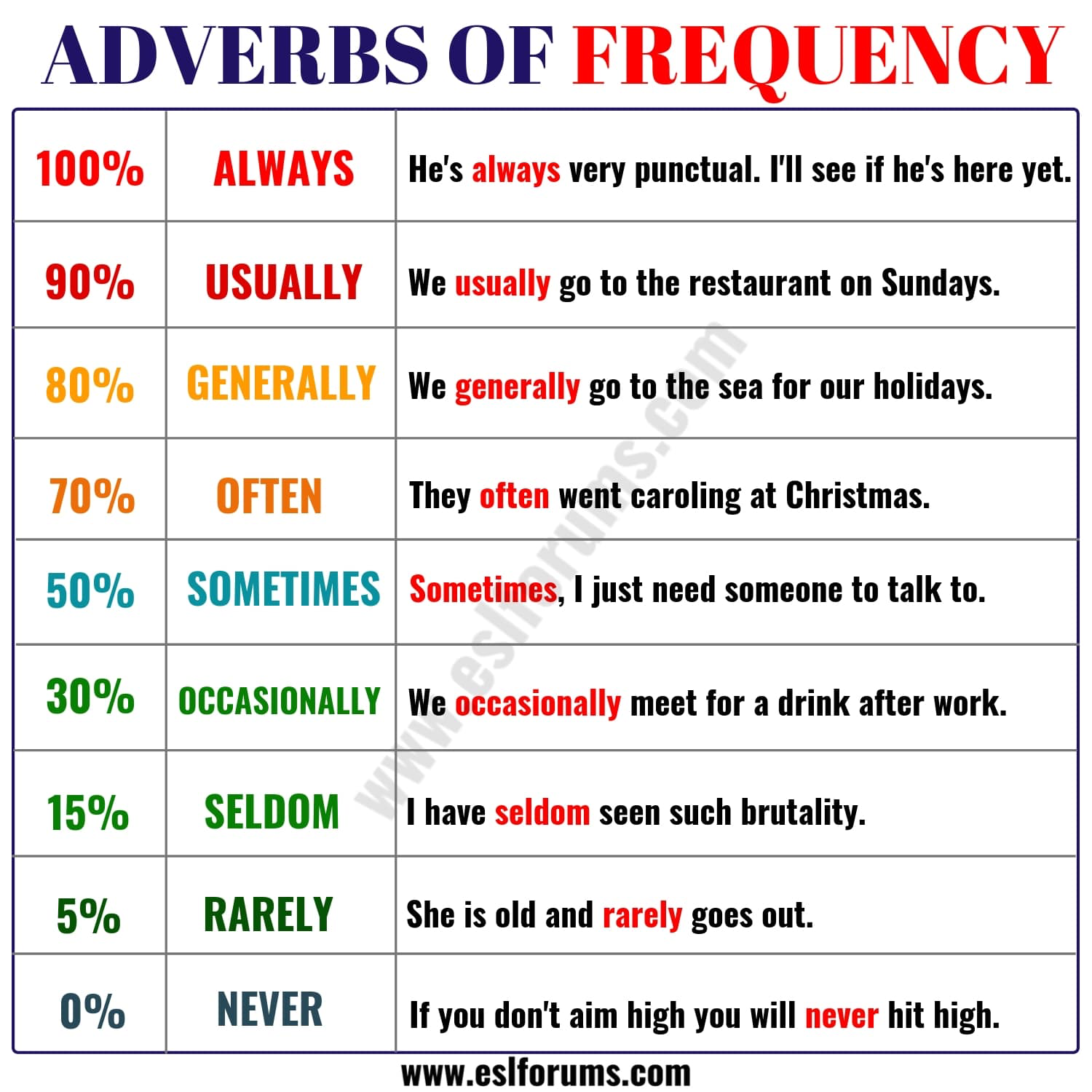 Adverbs of degree (Trạng từ mức độ)
Dùng để bổ nghĩa cho tính từ hoặc 1 trạng từ khác (almost, barely, entirely, just, much, too, so...)
VD: I’m almost ready
        It is far better to say nothing
She is better today, much better than she was yesterday.
Comparisons of adjectives and adverbs (So sánh tính từ và trạng từ)
Comparisons of adjectives and adverbs (So sánh tính từ và trạng từ)
Bet is younger than me
The film is better than the one I saw last month
June is hotter than December
John tries his best
Joan is more beautiful than me
Phrasal verbs (Cụm động từ):
Tenses (Các thì)
Questions
1. Yes/No questions :  Do you row a boat?
2. Wh- questions : What can we do because we don’t have much money?
3. Alternative questions: Do you borrow money from her or not? 
4. Question tags: The mother of that boy is a cook, isn’t she?
Lối nói phụ họa:
Phụ hoạ câu khẳng định
- Khi muốn nói một người hoặc vật nào đó làm một việc gì đó và một người, vật khác cũng làm một việc như vậy, người ta dùng so hoặc too. Để tránh phải lặp lại các từ của câu trước (mệnh đề chính), người ta dùng liên từ and và thêm một câu đơn giản (mệnh đề phụ) có sử dụng so hoặc too. Ý nghĩa của hai từ này có nghĩa là “cũng thế”.
John went to the mountains on his vacation, and we did too.
John went to the mountains on his vacation, and so did we.
I will be in VN in May, and they will too.
I will be in VN in May, and so will they.
Phụ hoạ câu phủ định
- Người ta dùng either hoặc neither. Hai từ này có nghĩa “cũng không”. Ba quy tắc đối với trợ động từ, động từ be hoặc do, does, did cũng được áp dụng giống như trên. 
I didn't see Mary this morning, and John didn't either
I didn't see Mary this morning, and neither did John.
She won’t be going to the conference, and her friends won’t either.
She won’t be going to the conference, and neither will her friends.
. Verb form (Hình thái của động từ)
BARE INFINITIVE (động từ nguyên mẫu không có TO)
Sau các động từ khiếm khuyết : can, could, may, might, must, will, should …
 Sau một số động từ: make, let, see, hear, feel, watch, notice
 Sau thành ngữ: had better, would rather (tốt hơn là )
GERUND (Verb-ing)
GERUND (Verb-ing)
TO INFINITIVE  Hình thức động từ nguyên mẫu có To
Những động từ + TO V1
afford, agree, arrange, decide, demand, expect, fail, hope, intend, learn, manage, need, offer, plan, pretend, promise, refuse, threaten, want, wish, would like…
Ví dụ:
I can’t afford to buy a house
She intends to wait for her boy friend
MỘT SỐ ĐỘNG TỪ CHO THEO SAU CẢ HAI HÌNH THỨC  TO INFINITIVE & GERUND (VERB-ING)
Nhóm 1 :  begin, start, continue
(không có sự khác biệt về nghĩa)
Nhóm 2 :   forget, remember., regret (phụ thuộc vào thời gian)
- Nếu nhớ, quên, hối hận một việc đã xảy ra   + V-ing    (đã làm một điều gì)
- Nếu nhắc nhở một việc cần thiết trong tương lai  + To infinitive    (phải làm điều gì)
Nhóm 3 :advise, recommend, allow, permit
- Nếu sau những động từ nay có tân ngữ  + To infinitive
- Nếu sau những động từ nay  không có tân ngữ  + V-ing
Nhóm 4: need, want
- Nếu mang nghĩa chủ động  + To infinitive
- Nếu mang  nghĩa bị động    + V-ing
Nhóm 5: try , stop (khác biệt hoàn toàn về nghĩa)
- Try + To infinitive   	:  cố gắng
- Try + V-ing               	: thử   
- Stop + To infinitive  	: ngừng lại để
- Stop + V-ing              	: ngừng việc gì đó lại, thôi không làm … nữa
State Verbs (Không sử dụng ở thời hiện tại tiếp diễn)
Những V theo sau có thể là tính từ
Một số cấu trúc
. USED  TO + V  (đã từng…) chỉ một thói quen mà giờ không còn nữa
- My father used tosmoke a lot; but now he doesn’t any more.
BE USED  TO + V-ing / Noun  (quen với…)  =  Be accustomed to
- My mother is used togetting up early.
- I have been used tothe hot weather here.
BECAUSE + Clause (bởi vì…) giới thiệu mệnh đề trạng từ chỉ nguyên do. 
- Because the weather was bad, the flight was put off.
BECAUSE  OF + N Phrase/ N  (bởi vì…) 
- Because of the bad weather, the flight was put off.
ALTHOUGH  + Clause (mặc dù…): mệnh đề trạng từ chỉ sự nhượng bộ 
- Although it is a very hot day, I shall go for a walk.
IN  SPITE  OF / DESPITE +N Phrase/ N   (mặc dù…) - In spite of a hot day, I shall go for a walk.
SO/ THEREFORE  + Clause (vì thế, cho nên, vì lẽ đó)
- The food was cold so he was angry
- The food was cold. Therefore,  he was angry
BUT / HOWEVER / YET + Clause (tuy nhiên)
-  It’s a bit late but I’d like to go out
Một số cấu trúc
1. Have + something + PII
	I am going to have a wedding dress cut
	I have a car fixed
2. Have + somebody + V
Một số cấu trúc
SO + Adj / Adv + THAT + Clause   (quá…nên…):mệnh đề chỉ kết quả
 - He is was so busy that he never goes out
SUCH + (A / An + Adj + Noun) + THAT + Clause   (quá… đến nỗi…)
- He is such a famous man that everyone knows his name.
TOO + Adj / Adv + (For someone) + TO + Infinitive  (quá…đến nỗi...) 
- The lecture was too boring for us to listen to.
SO THAT + Clause  (để…) giới thiệu mệnh để trạng từ chỉ mục đích 
I’m studying hard so that I can keep pace with my classmates.
IN ORDER TO   + V  (để…): cụm động từ nguyên mẫu chỉ mục đích.
SO  AS  TO	
TO
- I’m studying hard in order to keep pace with my classmates.
- So as not to be late for class, John must get up early.
- We learn English to have better communication with other people.
Một số cấu trúc
Adj / Adv + ENOUGH + (for someone) + TO + Inf    (đủ… để…)
- The questions were easy enough for her to answer.
- The teacher spoke clearly enough for us to understand him.
IT + Takes / Took + SOMEONE + TIME + TO + Inf    (ai đó mất bao lâu để làm việc gì…)
- It took me five minutes to walk to the post office.
- It takes us two hours to fly from Hanoi to Ho Chi Minh City.
HAVE + Object + Past Participle      (nhờ ai làm …) là hình thức sai khiến (causative form)
- Mary is going to have her hair done.
- He had his car washed yesterday.
IT + BE + Adj + (for someone) + TO + Inf
- It is difficult for us to master a foreign language.
- It is dangerous to drive too fast.
Conditionals
PRACTICE
If you .......(tell) me you were going out to the beach, I’d have come with you.
If Dan had missed the plane, he....... (be) very annoyed.
If you ...... (not help) me I wouldn’t finish in time.
I’d have got you a present if I.......(know) it was your birthday.
Anna will tell him if she ..... (meet) him.
If I........... (be) the President, I ............ (change) the education system.
. Relative clauses (Mệnh đề quan hệ)
WHO và WHOM thay cho người. WHO đóng chức năng chủ ngữ, WHOM đóng chức năng tân ngữ
There was a burglar who broke in to the house.
WHICH thay cho vật, đóng chức năng chủ ngữ và tân ngữ
THAT thay cho WHO, WHOM, WHICH trong các mệnh đề quan hệ hạn định (trong câu không có dấu phẩy)
WHOSE dùng thay thế cho các tính từ sở hữu như: its (của nó), his, her, their
The pasive voice (câu bị động)
BE + PII
Động từ BE luôn có cùng thì với câu chủ động và hòa hợp với chủ ngữ mới
- Nếu chủ ngữ là: someone, somebody, people, they thì không cần có BY +  OBJECT   
- Nếu chủ ngữ là : No one, Nobody thì bỏ BY NO ONE, BY NOBODY và thêm NOT vào câu bị động
Practice
The cowboy might sing the best song
_____________________________________
2. They decorated the lorry very well.
_____________________________________
3. My uncle has written that book
_____________________________________
4. My Mom will buy some new furniture
_____________________________________
5. Ann gives me some beautiful roses
_____________________________________
John sells 100 bottles of Coca-Cola everyday .
- 100 bottles of Coca-Cola are sold by John everyday
Reported speecha. Statements
Some notes: 1. Only make tense changes when the reporting verb (say) in the past.2. Don’t change past perfect simple and past perfect continuous.3. Don’t change would, should, could, might.